Het Romeinse Rijk
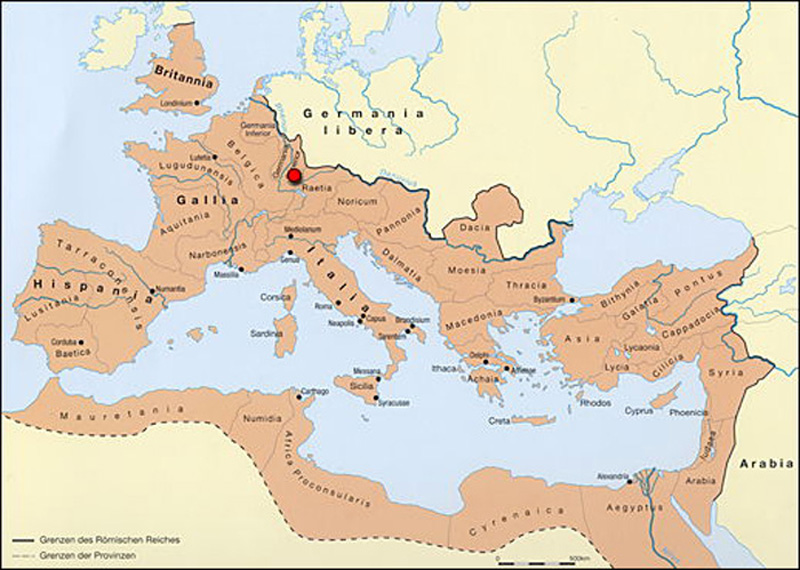 Wat gaan we doen?
Les doelen

Vorige les

Ontstaan van het Romeinse Rijk

Het Romeinse keizerrijk – de verschillen

Filmpje
Zelfstandig werken

Afsluiting
Wat gaan we doen?
Les doelen
Vorige les
Het Romeinse Rijk
Het keizerrijk
Zelfstandig werken
Afsluiting
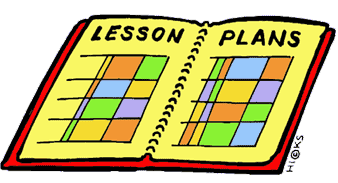 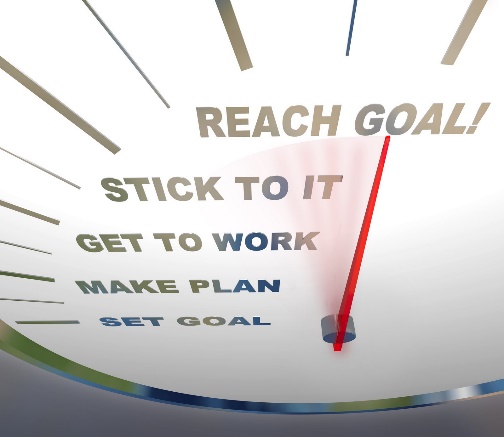 Les doelen
Aan het eind van de les kunnen jullie uitleggen;
Hoe het Romeinse Rijk is ontstaan
Hoe het Romeinse Keizerrijk is ontstaan
Wat de voor en nadelen van het keizerrijk waren.
Wat de klassieke cultuur inhoud.
Wat Romanisering is.

Met als voorbeeld Pompeii
Wat gaan we doen?
Les doelen
Vorige les
Het Romeinse Rijk
Het keizerrijk
Zelfstandig werken
Afsluiting
Begrippen
Carthago
Romeins burgerrecht
Imperium
Pax romana
Klassieke Cultuur
Romanisering
Vorige les
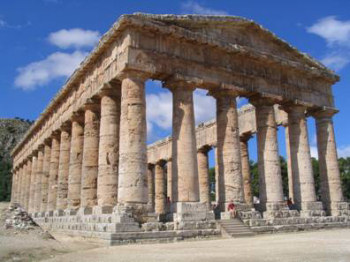 Griekse democratieDirecte DemocratieAtheens Burgerrecht
 Griekse cultuur
 Griekse PolisAtheneCorintheSparta
Wat gaan we doen?
Les doelen
Vorige les
Het Romeinse Rijk
Het keizerrijk
Zelfstandig werken
Afsluiting
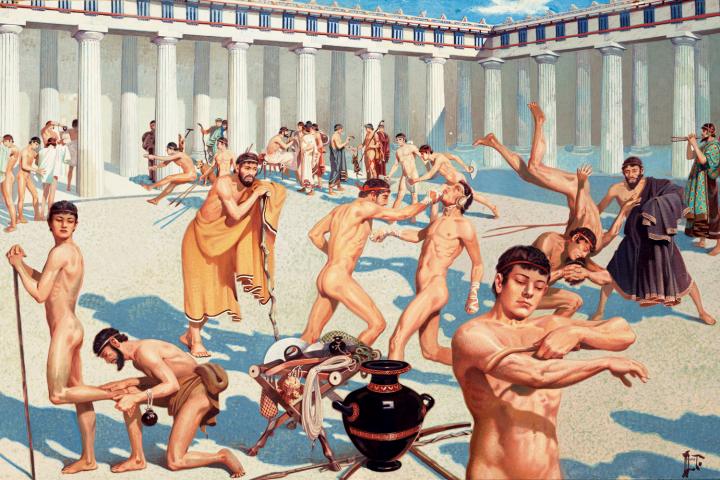 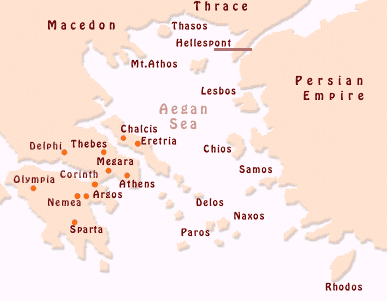 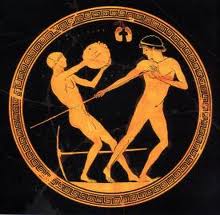 Het Romeinse Rijk
Hoe ontstond het Romeinse Rijk?
Bij de rivier de Tiber – 753 v.C.

Bondgenoten – Romeins Burgerrecht

Klassieke CultuurKlassieke FilosofieWetenschappenGoden
Wat gaan we doen?
Les doelen
Vorige les
Het Romeinse Rijk
Het keizerrijk
Zelfstandig werken
Afsluiting
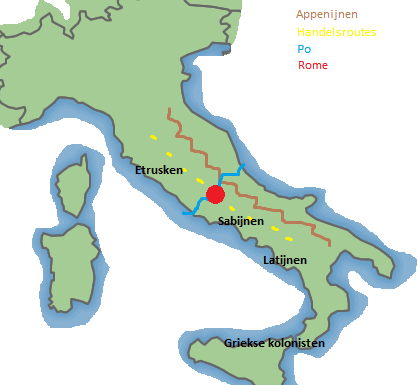 Het Romeinse Rijk - Pompeii
Ontstaan van het Romeinse Rijk:
700 v.C. gesticht
300 v.C. Bondgenoot van Rome
91-89 v.C. Bongenootoorlog
80 v.C. verslagen en Romeinse Kolonie
Romanisering:
Latijn werd voertaal
Romeinse gebruiken (volks vermaak, badhuizen)
Romeins burgerrecht voor bewoners
Wat gaan we doen?
Les doelen
Vorige les
Het Romeinse Rijk
Het keizerrijk
Zelfstandig werken
Afsluiting
Het Romeinse Rijk - Pompeii
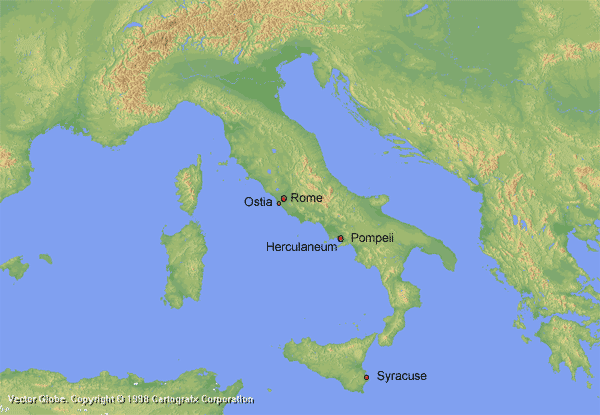 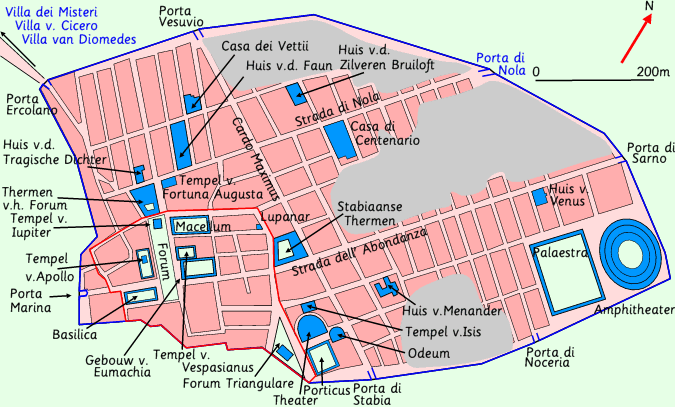 Wat gaan we doen?
Les doelen
Vorige les
Het Romeinse Rijk
Het keizerrijk
Zelfstandig werken
Afsluiting
Het Romeinse Keizerrijk
Rond 27 v.C. wordt het Romeinse rijk een Keizerrijk
Begrippen:
Pax Romana
Romanisering
Wat gaan we doen?
Les doelen
Vorige les
Het Romeinse Rijk
Het Keizerrijk
Zelfstandig werken
Afsluiting
Zelfstandig werken
Wat gaan we doen?
Les doelen
Vorige les
Het Romeinse Rijk
Het Keizerrijk
Zelfstandig werken
Afsluiting
Maak nu <invullen>
Klaar? -> Nakijken
Klaar met nakijken? -> ander vak
Afsluiting
Aan het eind van de les kunnen jullie uitleggen;
Hoe het Romeinse Rijk is ontstaan
Hoe het Romeinse Keizerrijk is ontstaan
Wat de voor en nadelen van het keizerrijk waren.
Wat de klassieke cultuur inhoud.
Wat Romanisering is.

Met als voorbeeld Pompeii
Wat gaan we doen?
Les doelen
Vorige les
Het Romeinse Rijk
Filmpje
Zelfstandig werken
Afsluiting
Begrippen
Romeins burgerrecht
Imperium
Pax romana
Klassieke Cultuur
Romanisering